XI Meeting del Gruppo MC-INFNRelazione sulle attività 2020 e programmazione 2021 per la Sezione di Catania
INFN – Sezione di Catania
Responsabile locale per MC-INFN
Prof. Ernesto Amato (Università di Messina)

12 giugno 2020
Partecipanti nel 2020
Ernesto Amato (Responsabile Locale), Università di Messina, Professore Associato – 100%
Lucrezia Auditore, Università di Messina, personale Tecnico cat. D – (50%)
Antonio Italiano, INFN Sezione di Catania e Università di Messina, Ricercatore – 50%
Giuseppe Andronico, INFN Sezione di Catania, Tecnologo - 10%
Marco Fargetta, INFN Sezione di Catania, Tecnologo – 20%
Riccardo Bruno, INFN Sezione di Catania, Tecnologo - 10%
Deadline 2020
GEANT4-CATANIA: implementazione di un applicativo in GEANT4 per voxel-dosimetria che usi SPECT/CT o PET/CT. Test su almeno 5 casi clinici e confronto con voxel-dosimetria tramite convoluzione con software commerciale (31/12/2020)
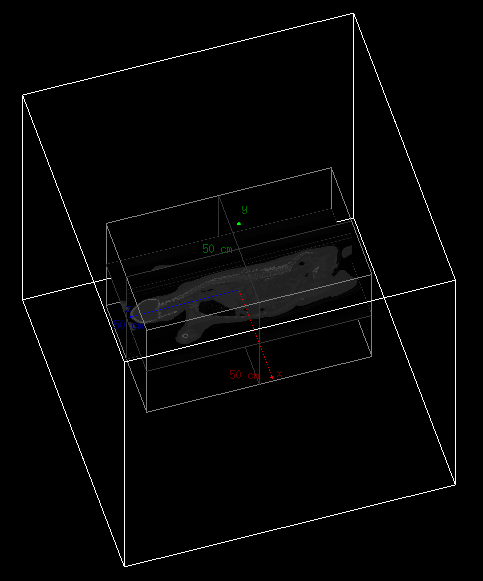 E’ stata sviluppata una applicazione che:
Importa una CT (DICOM) e definisce la geometria voxelizzata, proporzionando la densità dei voxel alle HU e definendo i materiali tramite segmentazione
Importa una PET o SPECT (DICOM) e distribuisce spazialmente la sorgente radioisotopica in accordo ad essa.
Restituisce scoring di dose in mappa voxelizzata.
E’ in fase di test con diversi casi clinici di PET/CT (18F-colina, 18F-Neuraceq, 18F-FDG) e SPECT/CT (90Y-microsfere, 177Lu-DOTATATE) acquisite nella Medicina Nucleare del Policlinico Universitario di Messina.
Materials and densities (from CT)
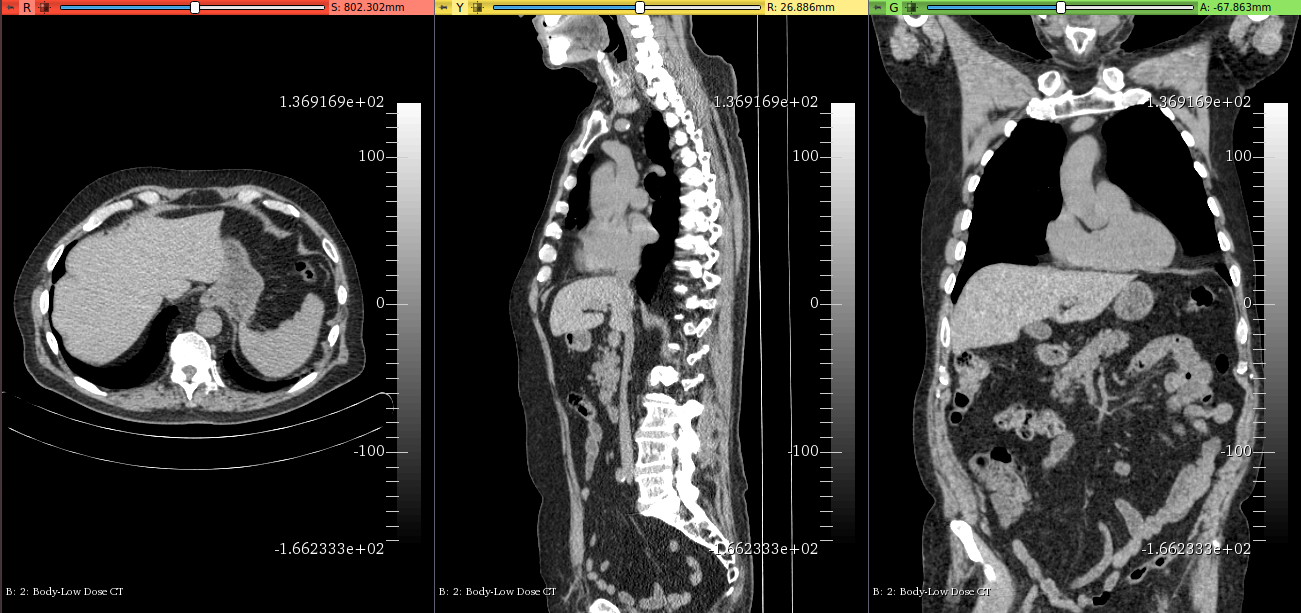 • from databases (also user-defined): elements, compounds, mixtures, tissues
• In case of voxelized phantom materials assigned to voxels from CT via HU range translator, requiring:
  	◦ 1) HU range → materials calibration file
	◦ 2) HU → mass density (g/cm3) relation file
	◦ 3) density tolerance (0.1 g/cm3 in our study)
Single different material (chemical composition) is assigned for each range of HU (1) and with denisties differing for less than the tolerance value (3)
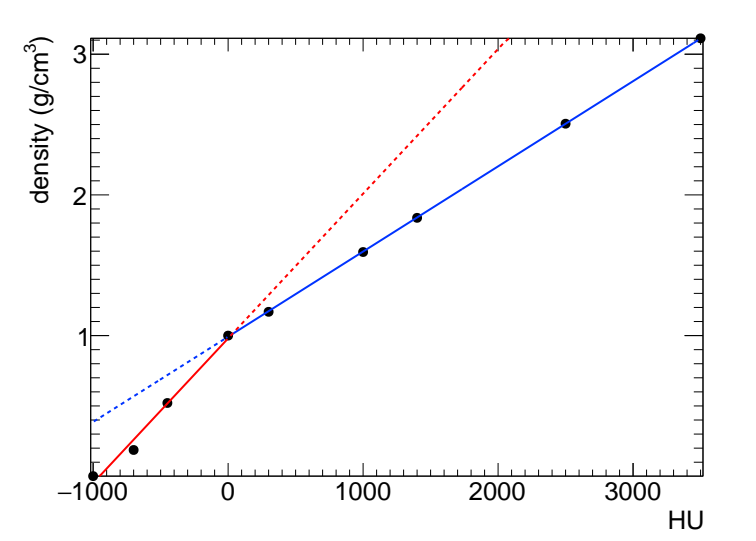 Distribution of radioactive source (from PET-SPECT)
SUV
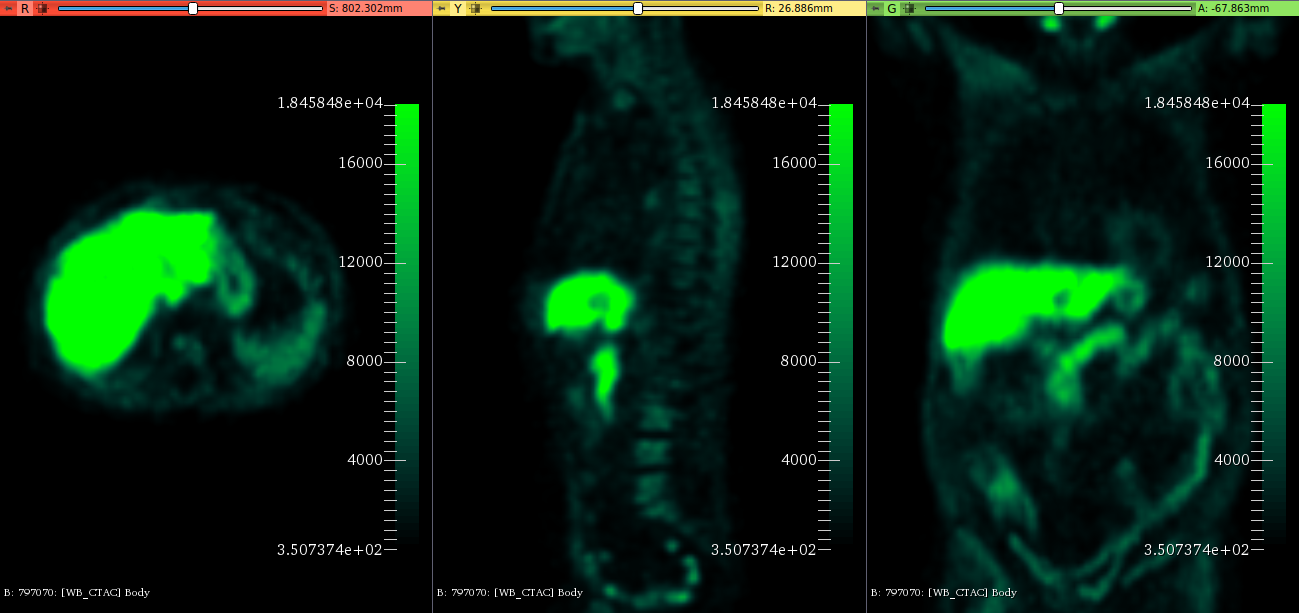 • Source = volume in which the particles are emitted:
	◦ Point like		◦ geometrical		◦ voxelized 
	◦ imported voxelized distrib. (from PET) 
• SUV → activity (or probability) conversion
	 ◦ Range traslator (from file table)
	 ◦ Linear translator (from PET SUV units)
• set source position respect to phantom, 
• define primary particles (or ions): positrons (e+)
• their characteristics (direction of emission, energy distribution, in case half-life etc.): isotropic, 18F e+ spectrum, databases t½ 
• set number of primaries (events) or initial activity
GATE vs GAMOS
Results comparison:
• simulation 3D dose rate map in axial plane
• simulation Dose rate profile for a slice
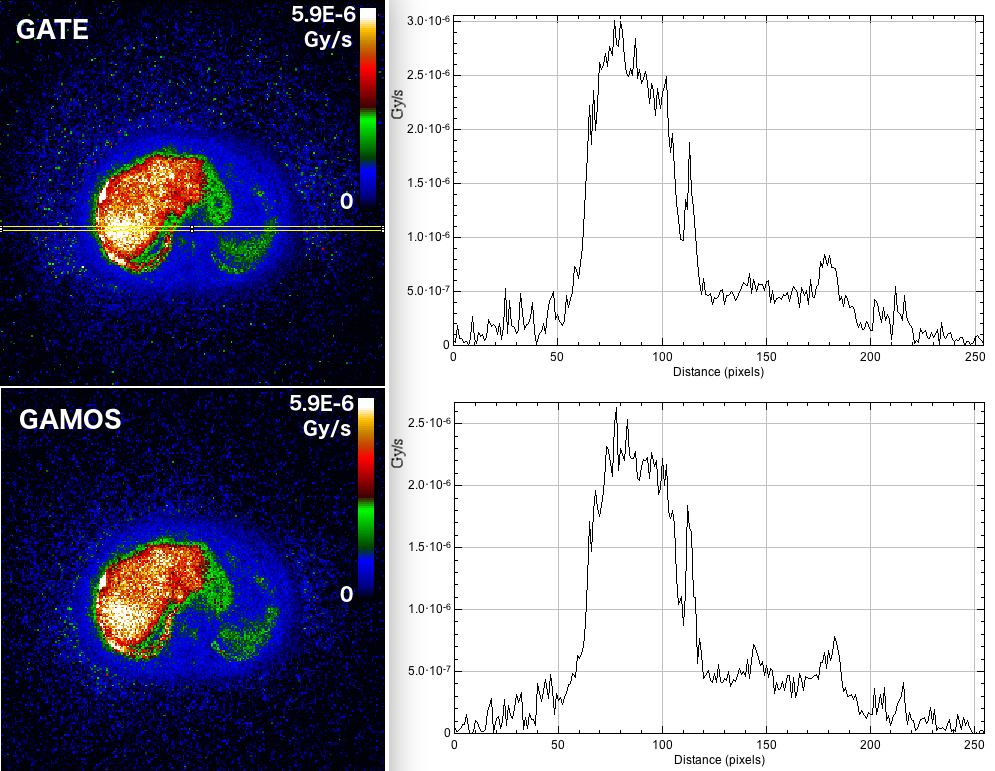 N. generated events: 
25 M GATE, 20 M GAMOS
Administered activity: 300 MBq 
Δt = 84 m

Resolution: 256 x 256 x 510
Voxel size: 2.0 x 2.0 x 2.34 mm
7
Background suppression: comparison
Background suppression: results comparison
No cut sim. 3D dose map / CT vs SUV>1000 cut sim. 3D dose map / CT
No cut
Gy/evt
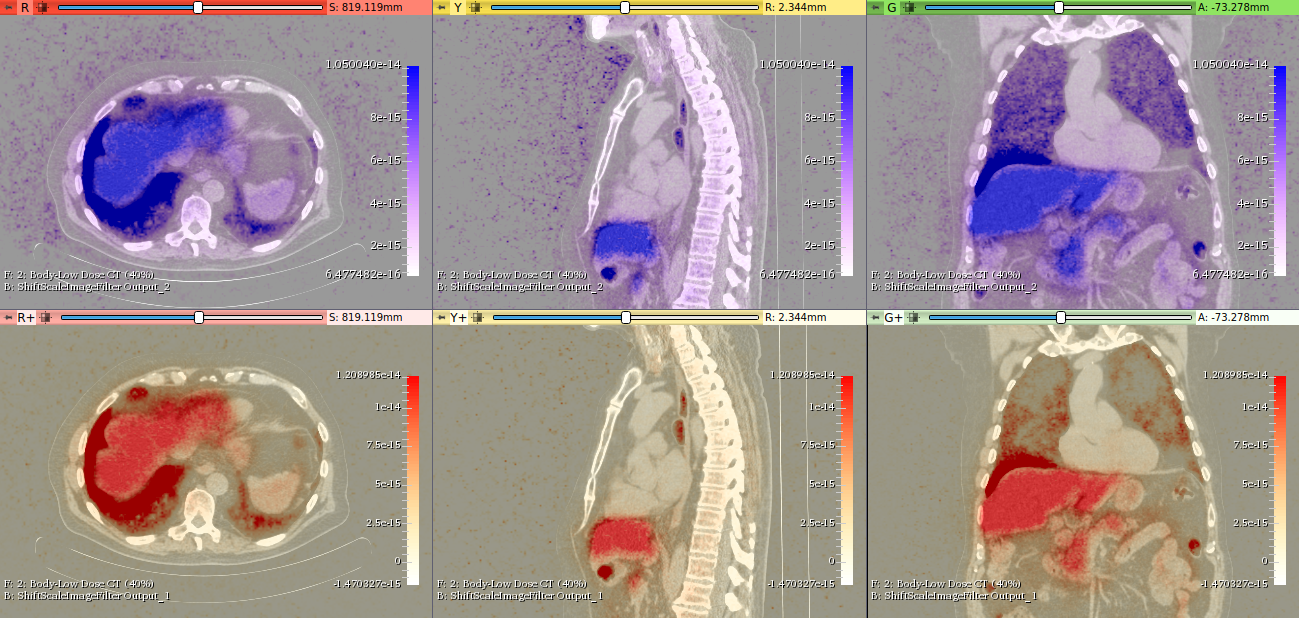 SUV>1000 cut
Gy/evt
8
GEANT4-CATANIA: implementazione di un applicativo in GEANT4 per voxel-dosimetria che usi SPECT/CT o PET/CT. Test su almeno 5 casi clinici e confronto con voxel-dosimetria tramite convoluzione con software commerciale (31/12/2020)
Stato di avanzamento: in linea con la deadline.

Articoli (2020):

Pistone, D., Auditore, L., Italiano, A., Mandaglio, G., Minutoli, F., Baldari, S., & Amato, E. (2020). Monte Carlo based dose-rate assessment in 18F-Choline PET examination: a comparison between GATE and GAMOS codes. Atti della Accademia Peloritana dei Pericolanti - Classe di Scienze Fisiche, Matematiche e Naturali, 98(1), A5. doi: http://dx.doi.org/10.1478/AAPP.981A5
GEANT4-CATANIA: Proposta di un esempio di applicazione di GEANT4 per dosimetria interna di radionuclidi utilizzando un modello ellissoidale di target biologici (31/12/2020)
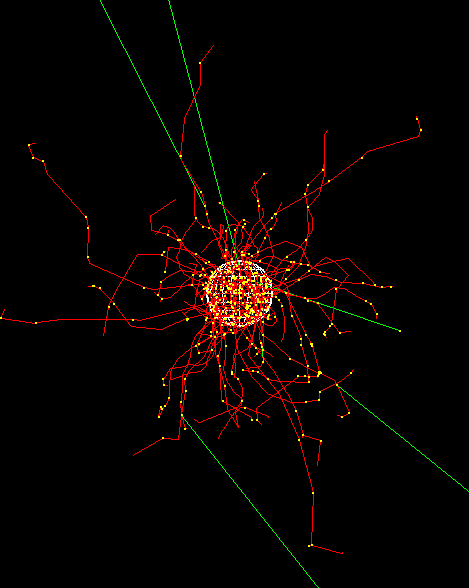 Già esistente codice GEANT4 utilizzato per il calcolo di frazioni di assorbimento da e-, alfa, gamma e radionuclidi in serie di volumi ellissoidali, uniformemente emittenti.
Il codice, derivato da preesistenti esempi di GEANT4 opportunamente modificati, è servito per la costruzione del modello analitico ellissoidale pubblicato tra il 2009 ed il 2013.
La redazione della proposta dell’esempio di applicazione da sottoporre alla collaborazione GEANT4 è iniziata e non si prevedono ritardi nel suo completamento, rispetto alla deadline.
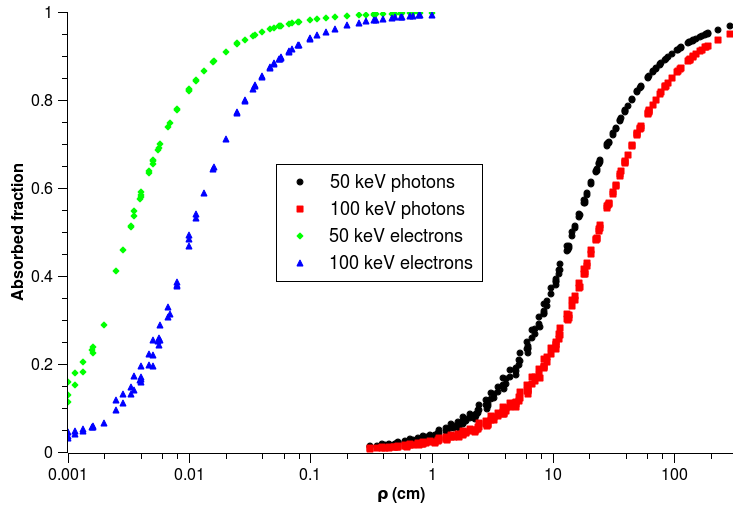 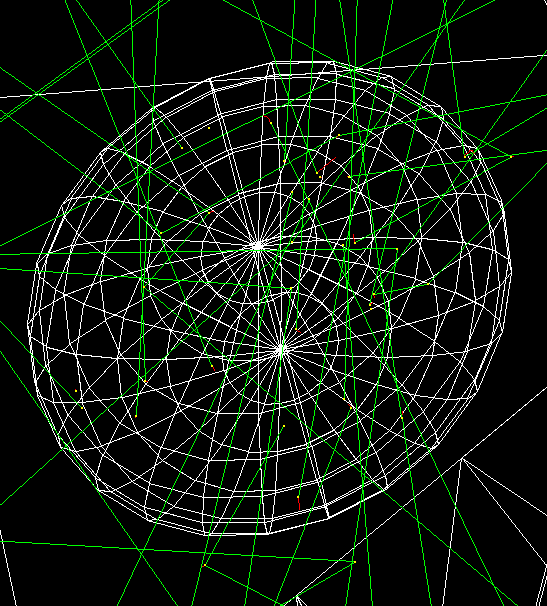 MilestoneGEANT4-CATANIA: Identificazione degli interventi di ottimizzazione sul codice dell'esperimento JUNO e stima del guadagno in termini di prestazioniData: 30-04-2020
Propagazione fotoni in G4 è data parallel
Molto lavoro fatto da Simon Blyth (Proceeding CHEP 2019)
Intercetta i fotoni prima che oggetto sia creato
Sposta queste informazioni in Opticks
Dove ha ricreato:
Geometria
I vari eventi cui un fotone può essere soggetto
Sposta indietro i fotoni propagati sino alla superficie dei PMT
Ancora qualche piccola discrepanza con G4 x86 a causa dei generatori pseudo casuali
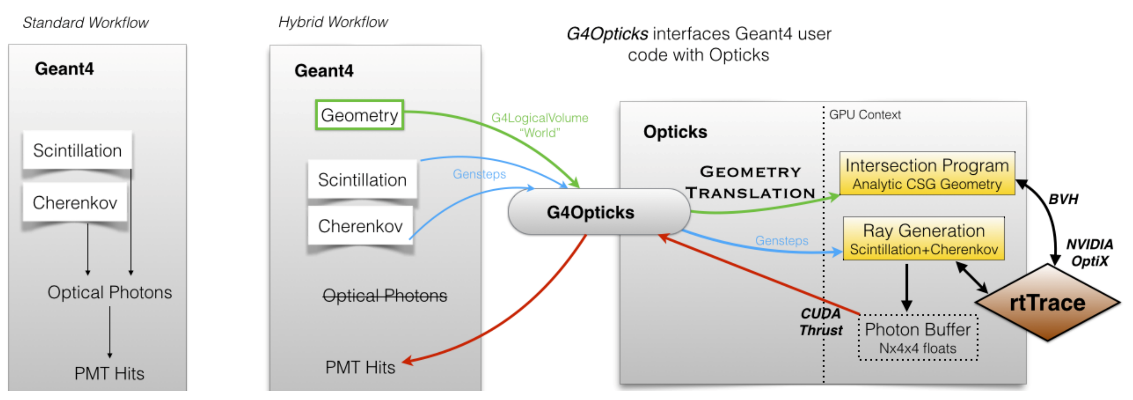 MilestoneGEANT4-CATANIA: Identificazione degli interventi di ottimizzazione sul codice dell'esperimento JUNO e stima del guadagno in termini di prestazioniData: 30-04-2020
Primo intervento individuato
Sulla base di quanto fatto da Simon Blyth, modificare il sistema di gestione della particelle per poter raccogliere i fotoni e trattarli in modo parallelo
Due opzioni
MPI: usando un sistema che raccolga i fotoni centralmente ma li distribuisca tra i vari nodi per la gestione parallela; in questo caso guadagno potrebbe essere al massimo lineare, ma potrebbe essere più semplice modificare il codice
GPU: invece di mandare i dati sui fotoni ad un processo esterno, sviluppare un kernel GPU per la gestione diretta; gestendo opportunamente la memoria guadagno potrebbe essere di un fattore consistente (fattori tipici in questo caso fino a 25-30)
Prossima deadline proposta 30-04-2021
MilestoneGEANT4-CATANIA: Release del primo prototipo di uno stack dedicato ai fotoni ottici dell'esperimento JUNO, implementato con uso della GPUData: 30-06-2020
Alcuni punti vanno approfonditi:
Capire la tolleranza sui generatori di numeri pseudo casuali in esecuzione su piattaforme HW diverse, emerse con Optick
Approfondire il calcolo della distanza tra il fotone e la geometria per proporre una soluzione su GPU
Quindi si propone di spostare la deadline al 31/12/2020
MilestoneGEANT4-CATANIA: Terza scuola Geant4 in Cina in collaborazione con l'esperimento JUNOData: 30-07-2020
Scuola 2019 ha ottenuto ottimi risultati
Principale limite di queste scuole: non si vuole chiedere agli studenti di pagare l’iscrizione e i colleghi cinesi devono trovare i fondi per coprire tutte le spese
A Gennaio non vi erano ancora notizie su quando e dove poter tenere la scuola
Con l’emergenza SARS-COV-2 tutto rimandato almeno al 2021, forse al 2022
Prossima deadline proposta: luglio 2021
Partecipanti nel 2021
Ernesto Amato (Responsabile Locale), Università di Messina, Professore Associato – 100%
Daniele Pistone, Università di Messina, Dottorando in Fisica (100%)
Lucrezia Auditore, Università di Messina, personale Tecnico cat. D con contratto docenza – (50%)
Antonio Italiano, INFN Sezione di Catania e Università di Messina, Ricercatore – 70%
Giuseppe Andronico, INFN Sezione di Catania, Tecnologo - 10%
Marco Fargetta, INFN Sezione di Catania, Tecnologo – 20%
Riccardo Bruno, INFN Sezione di Catania, Tecnologo - 10%
Francesco Romano, INFN Sezione di Catania, Ricercatore - 40%
Attività 2021
Sviluppo di modelli di microdosimetria nell’ambito dell’Advanced example «Radioprotection» applicata a:
Terapia con protoni e ioni (simulazione di un microdosimetro al diamante mono-stadio e doppio stadio)
Terapia medico-nucleare e imaging radiologico con mezzi di contrasto ad alto Z.
Promozione dell’uso di GEANT4 come strumento di calcolo dosimetrico e radioprotezionistico per la caratterizzazione dei campi di radiazione da sorgenti radionuclidiche in geometrie di esposizione complesse. 
Release di Geant4 contenente eventuali correzioni e bug fix sugli advanced examples
Evento di formazione in Cina entro luglio 2021
Implementare le modifiche a Geant4 studiate per l’esperimento JUMO e studiare i miglioramenti ottenuti